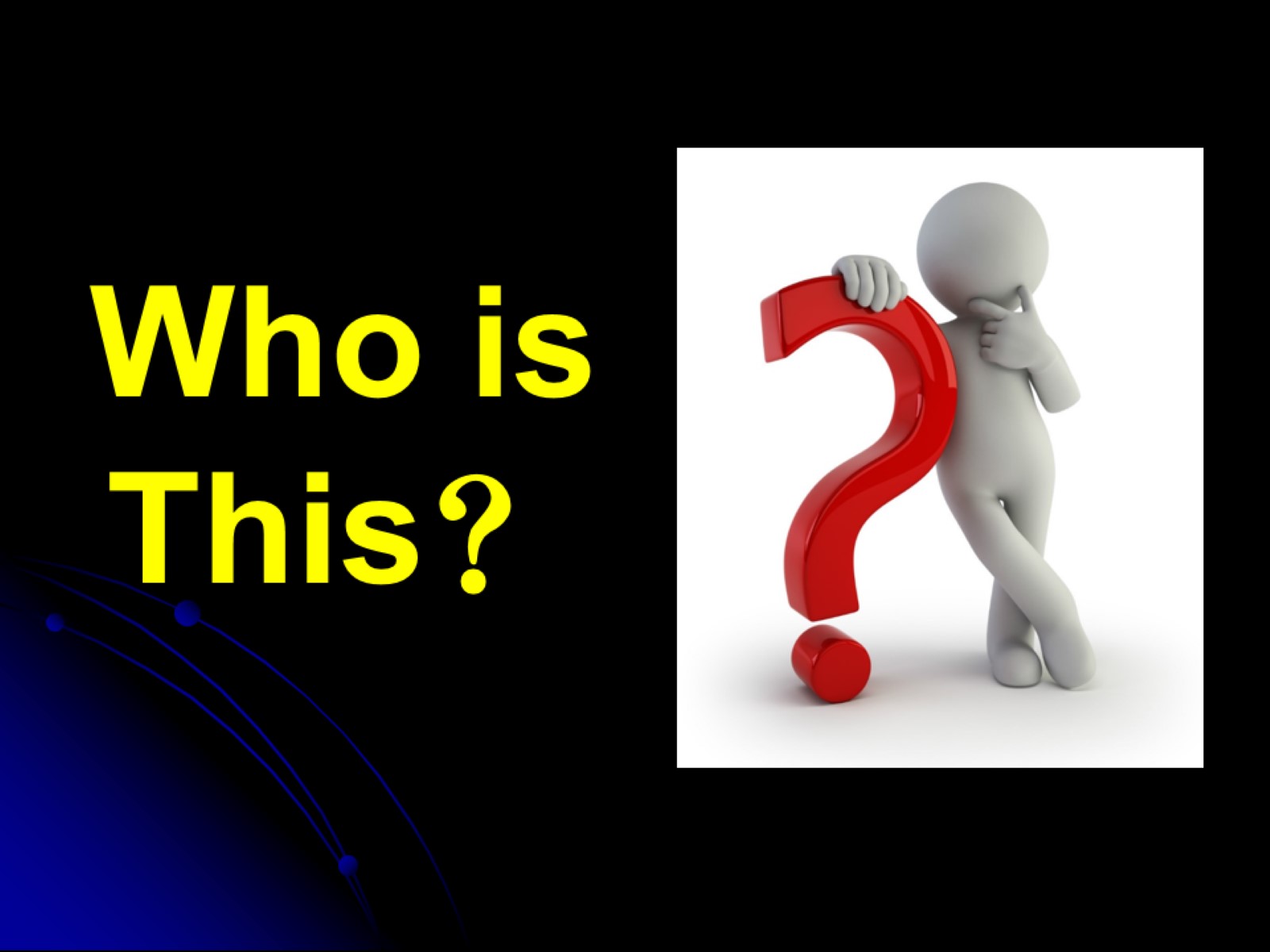 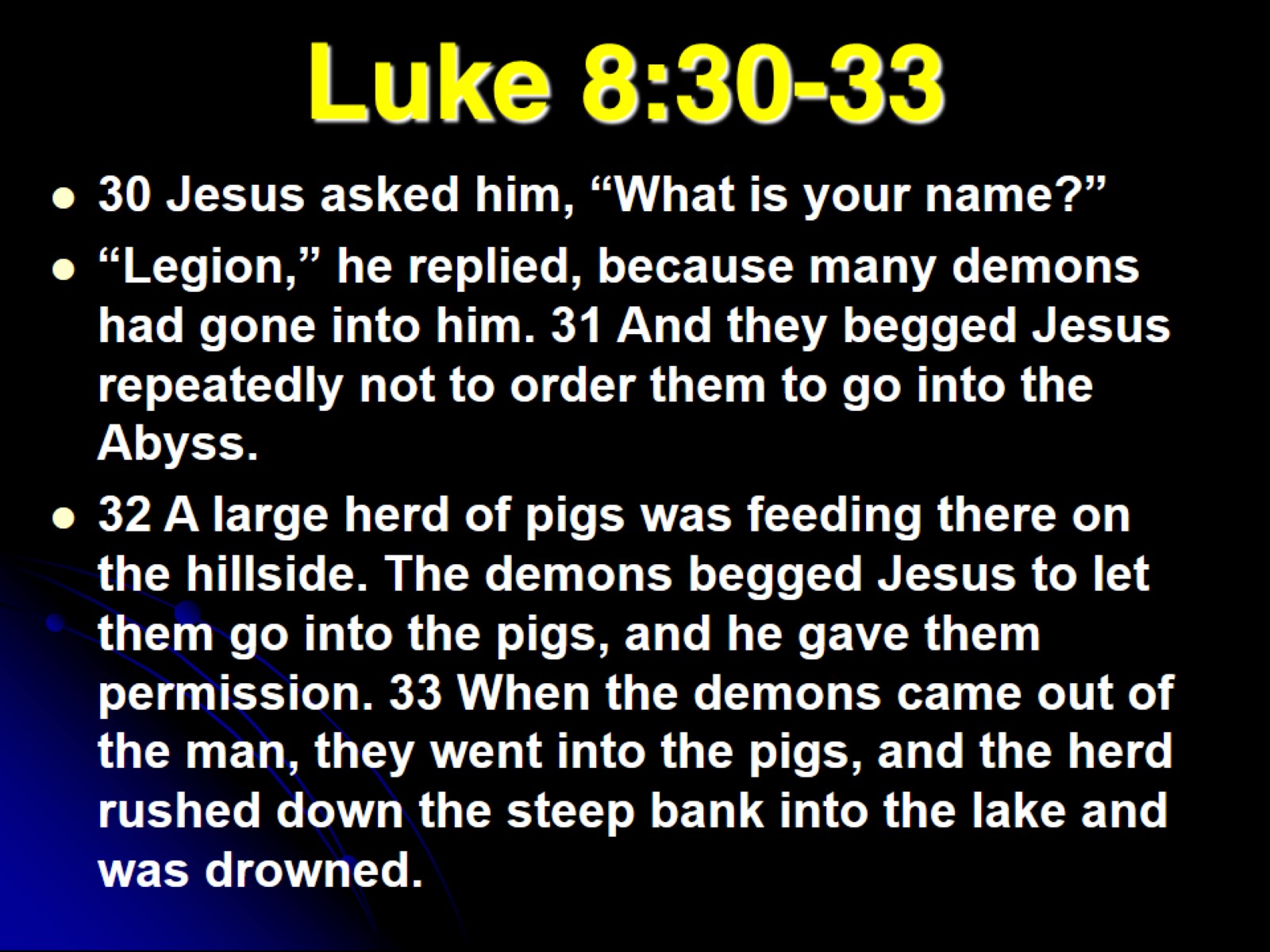 Luke 8:30-33
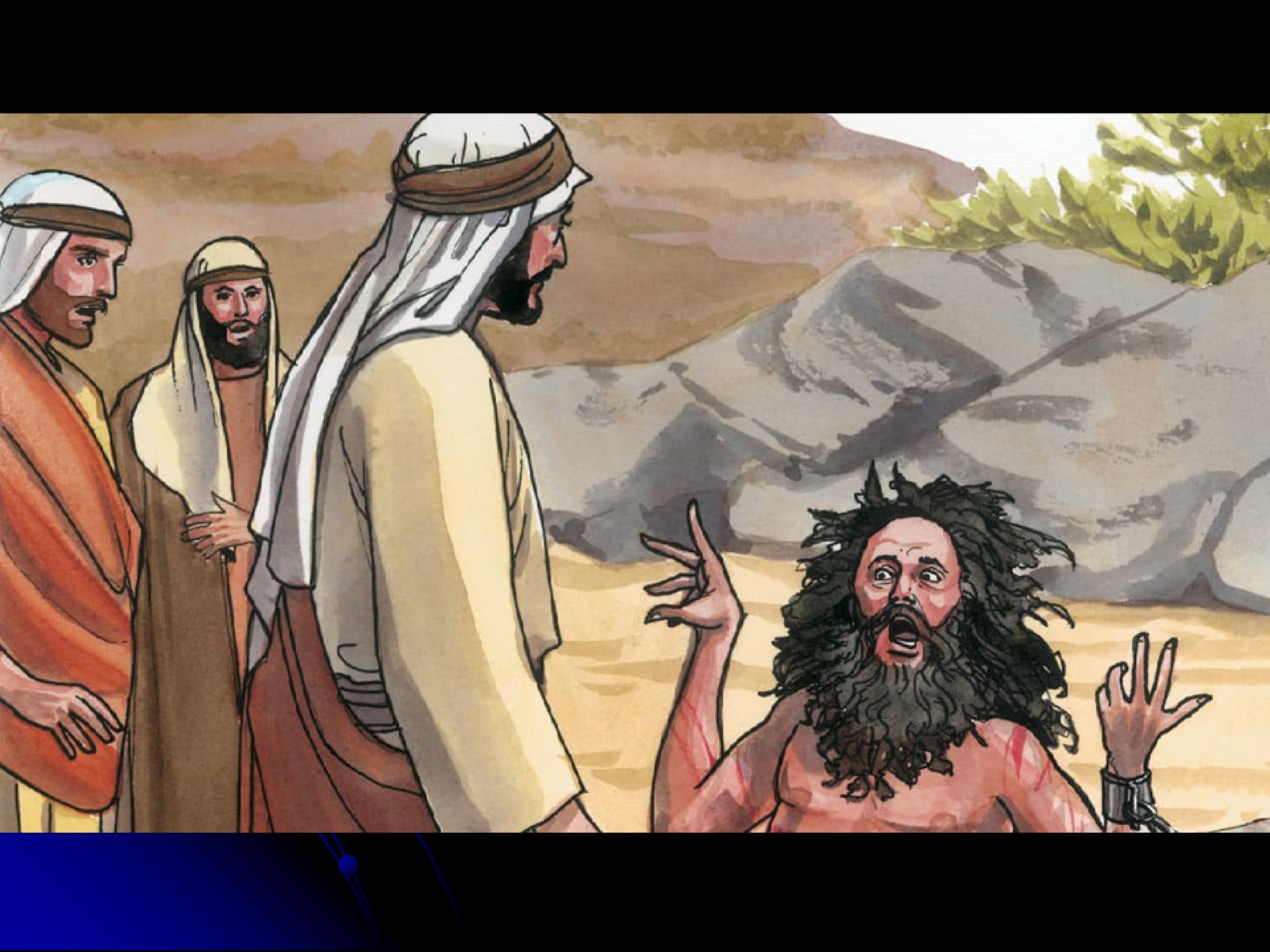 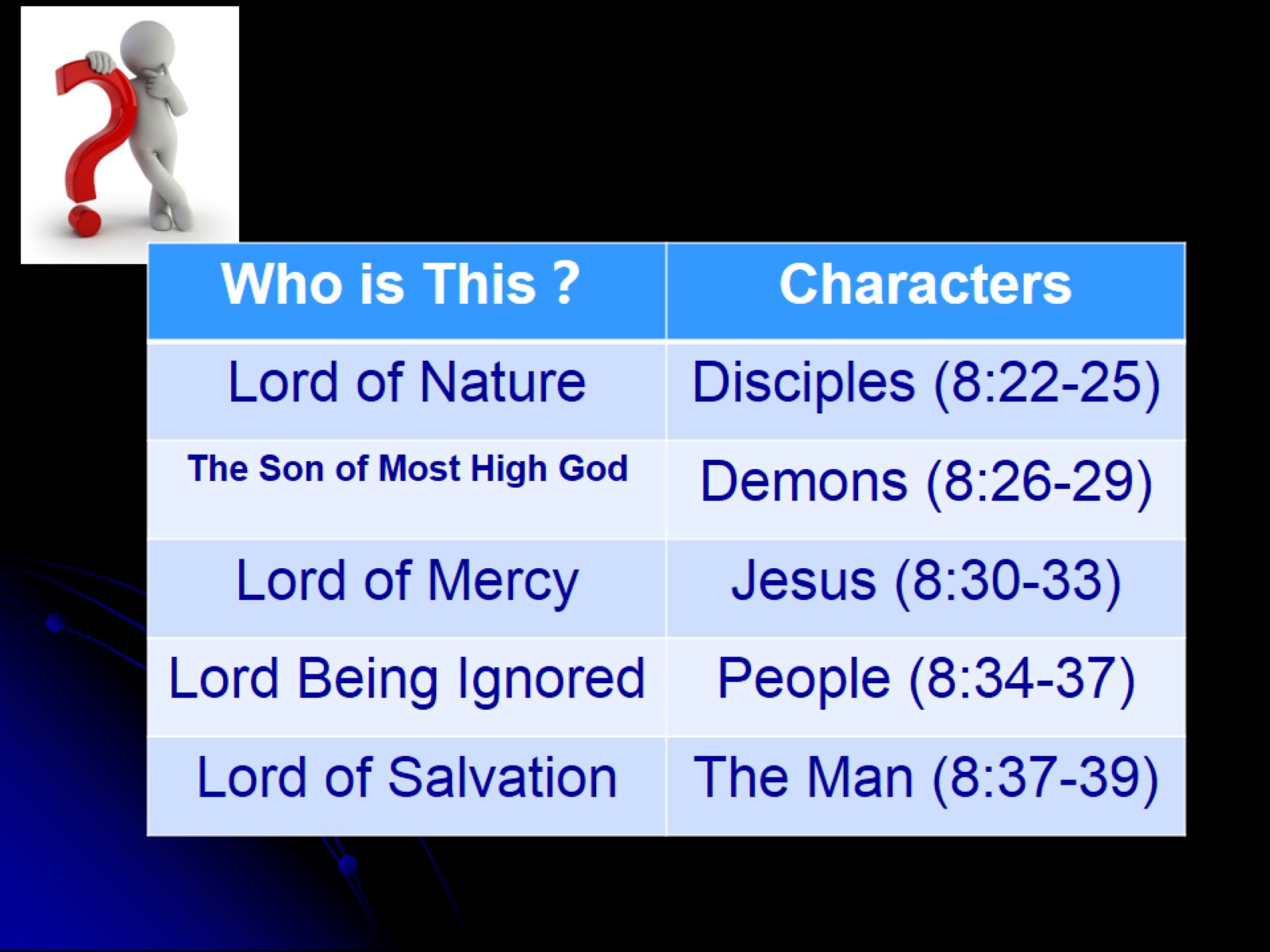 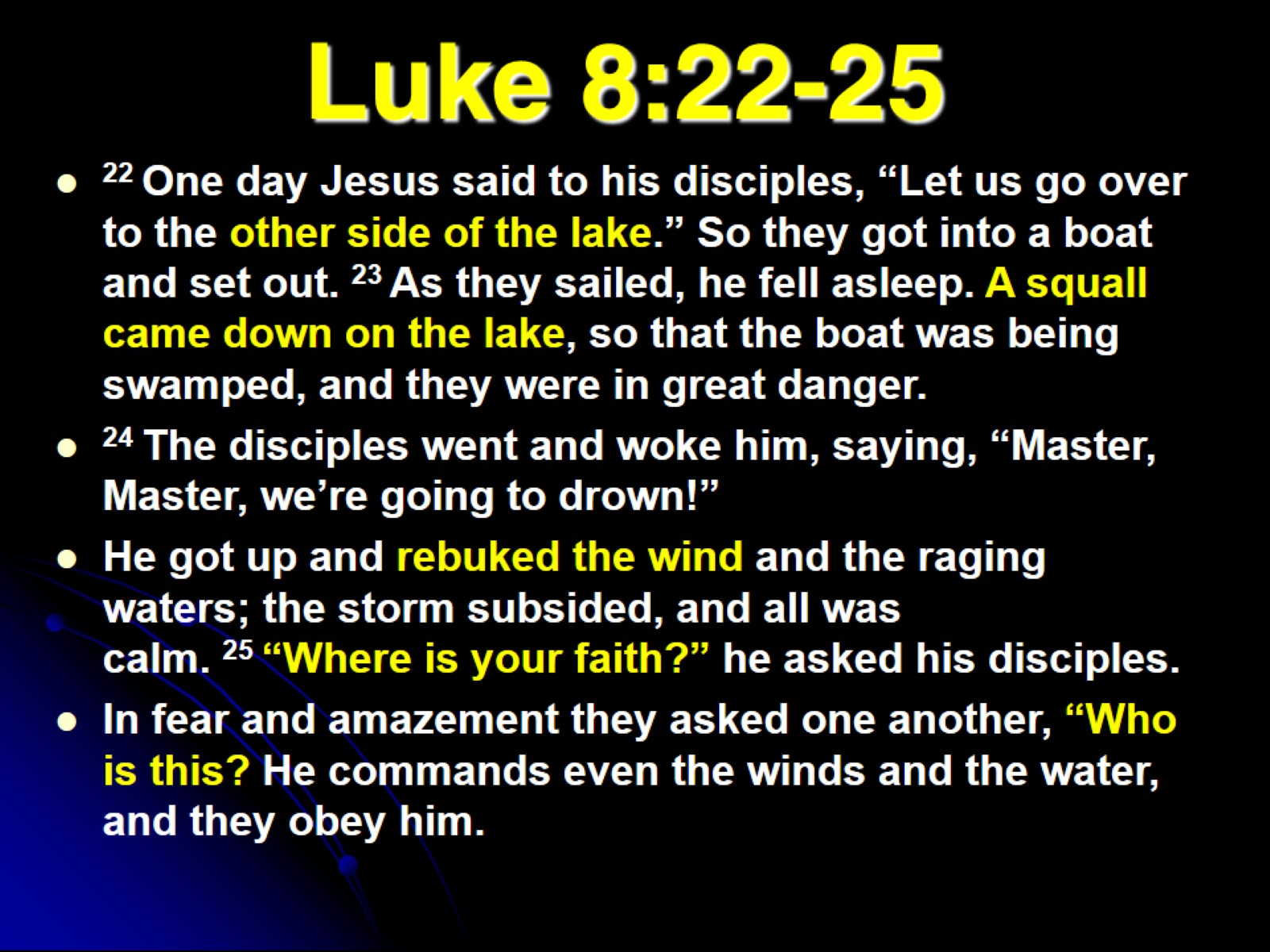 Luke 8:22-25
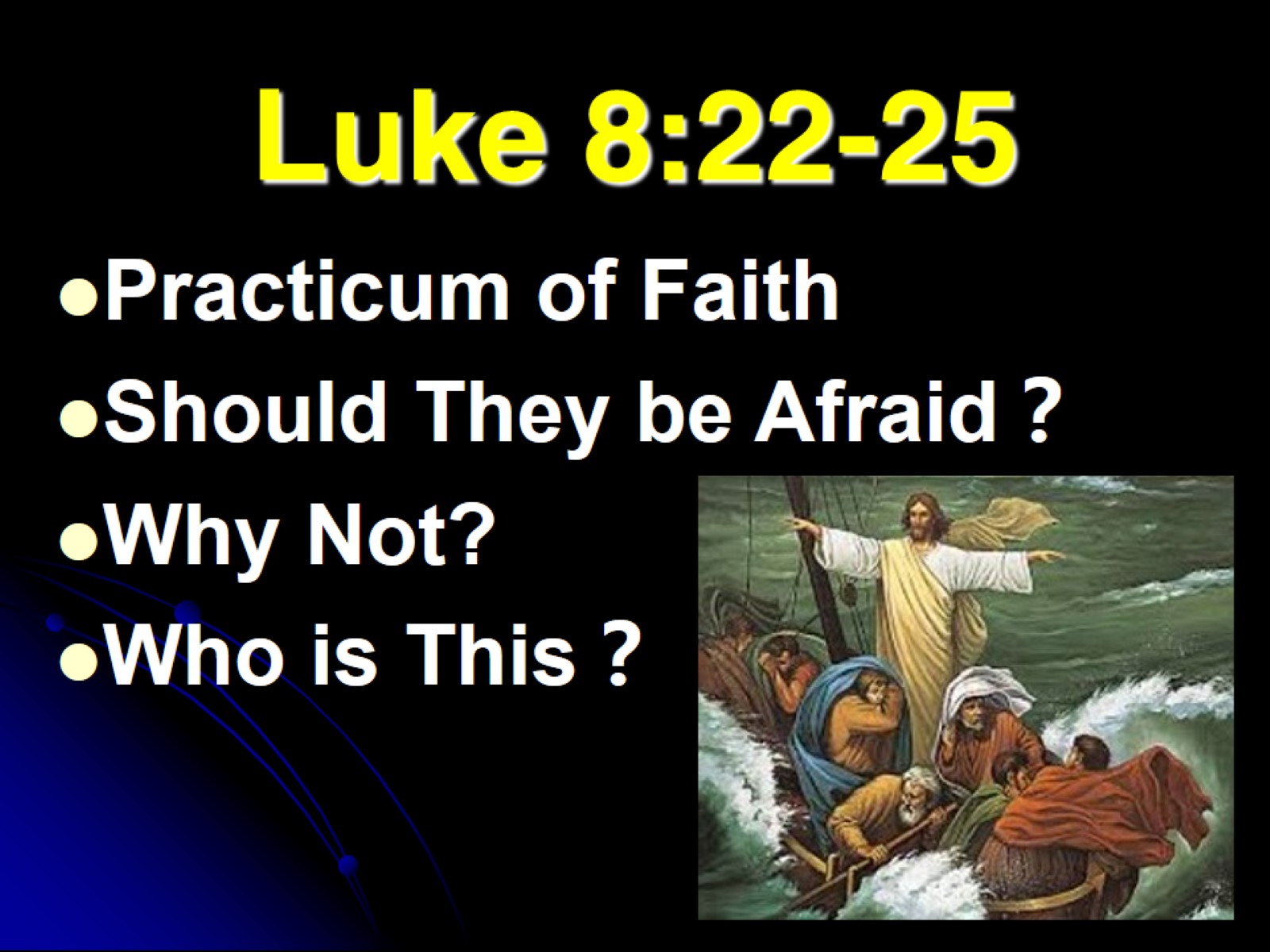 Luke 8:22-25
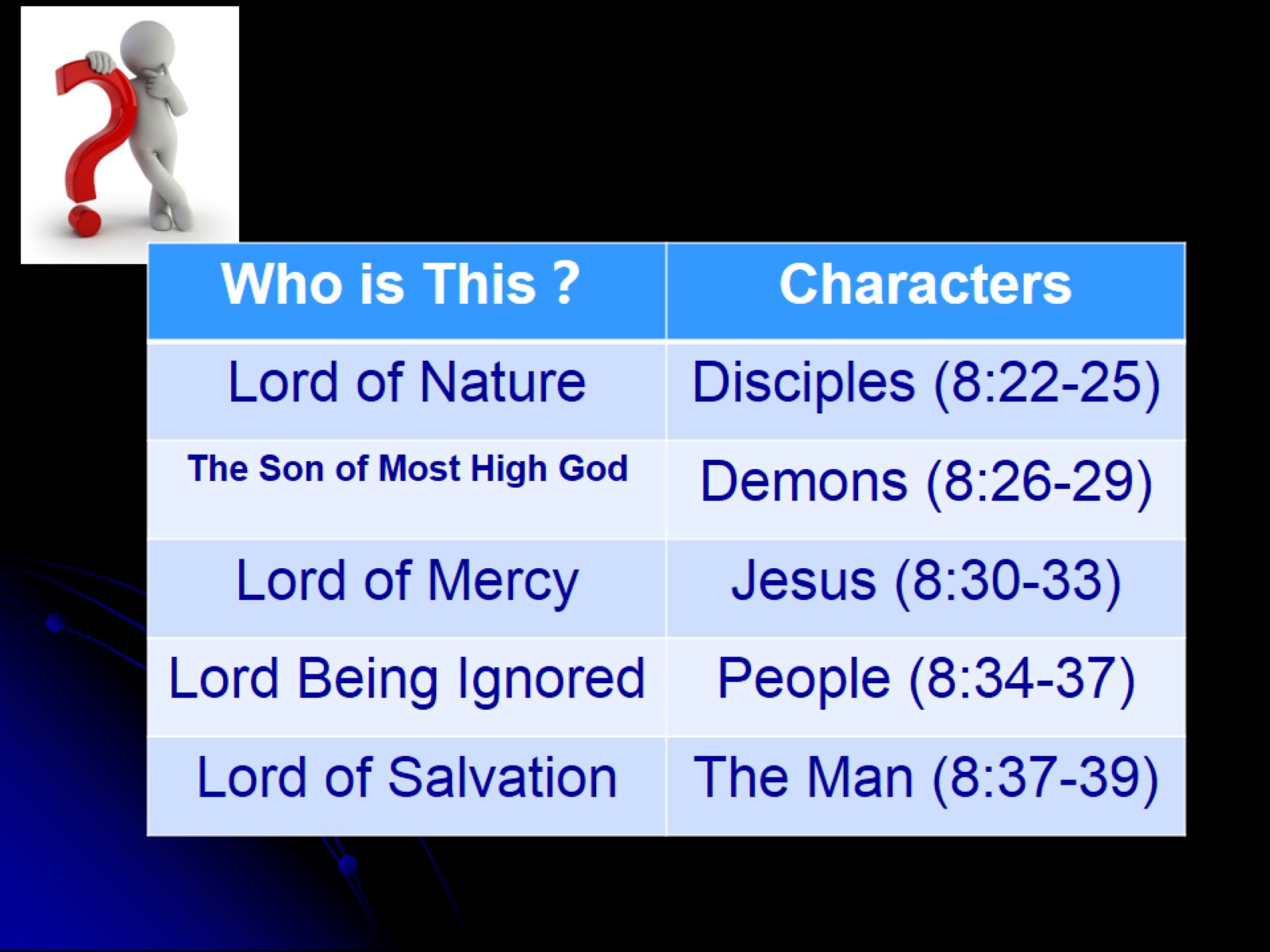 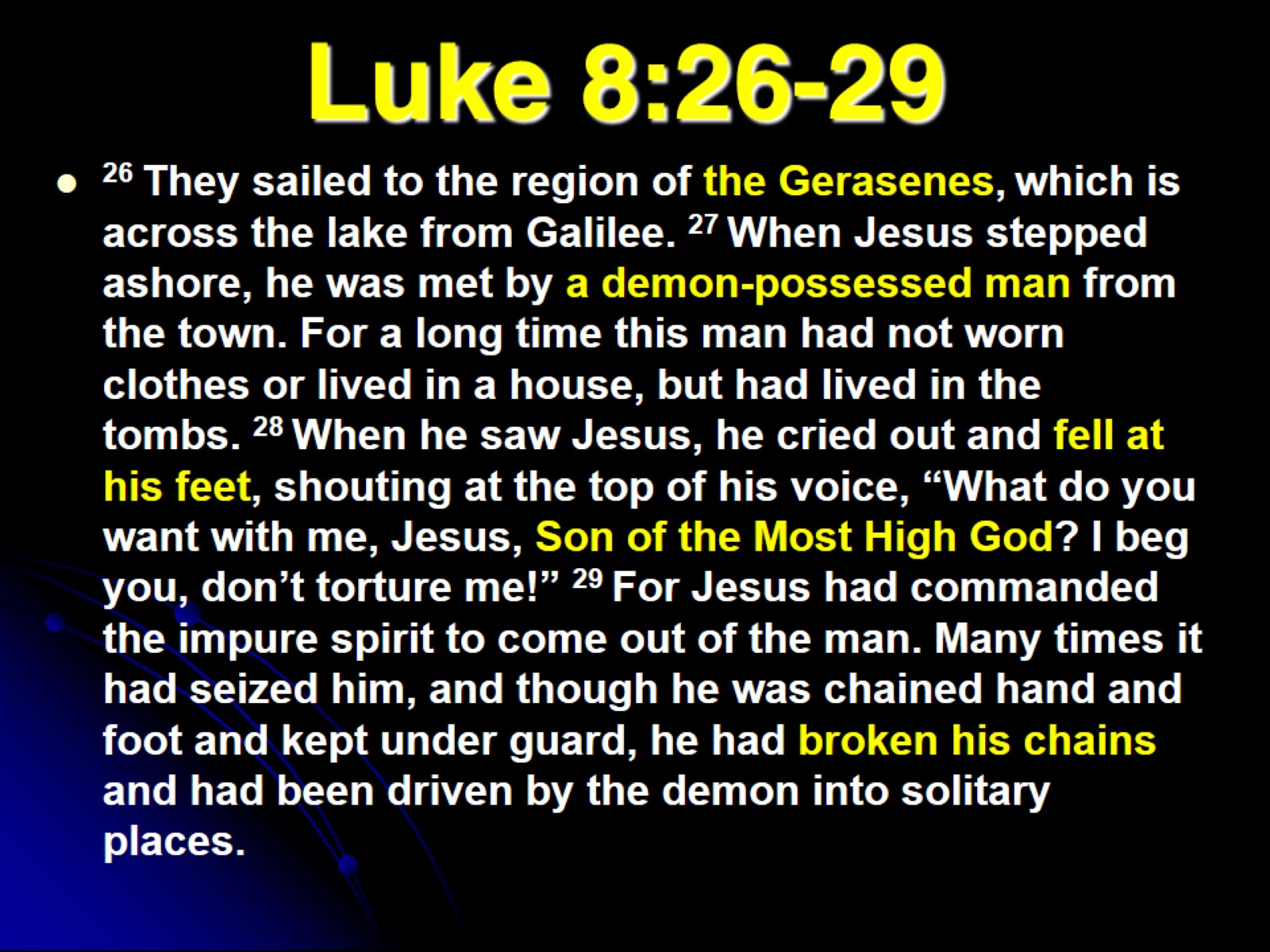 Luke 8:26-29
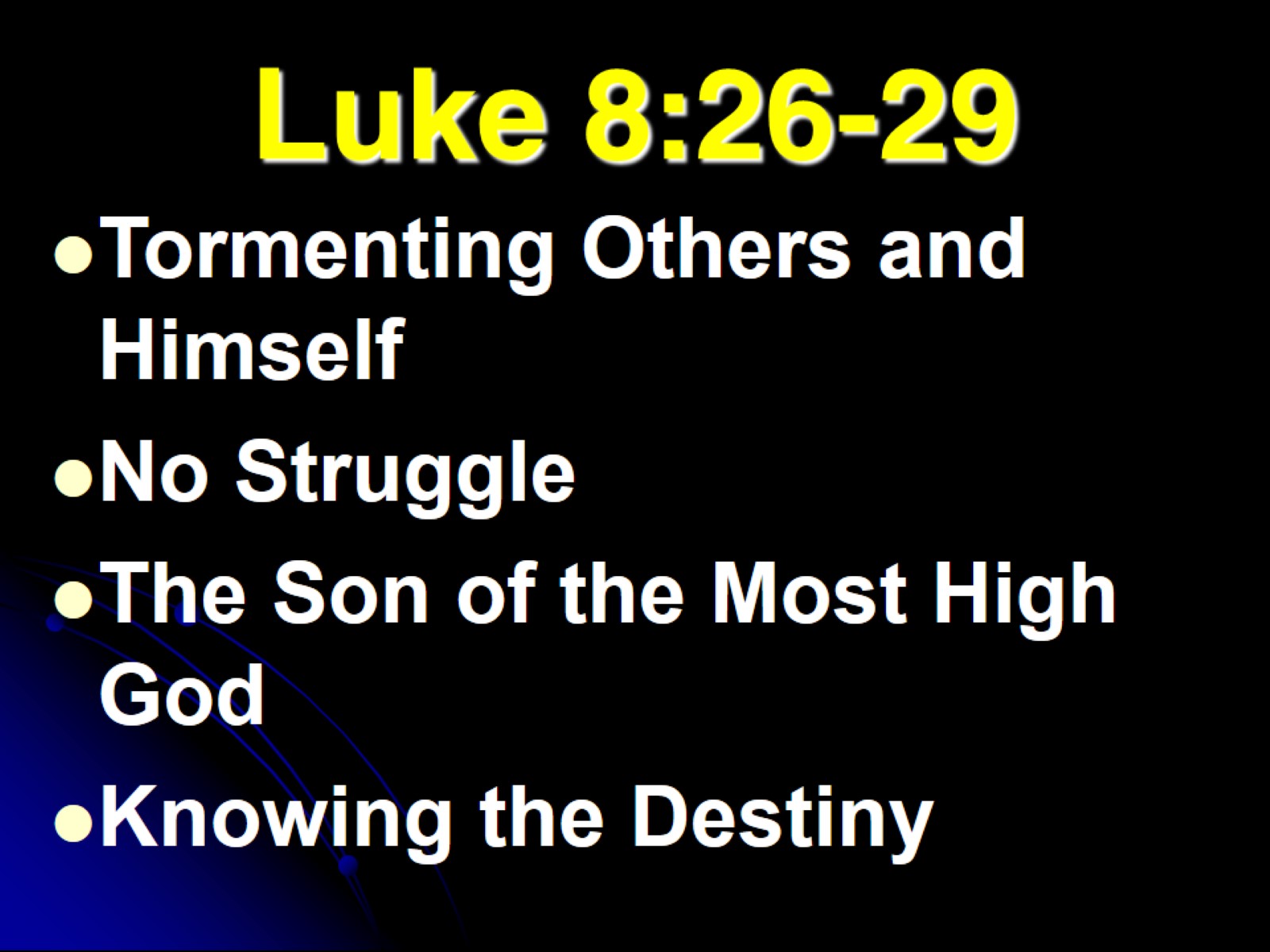 Luke 8:26-29
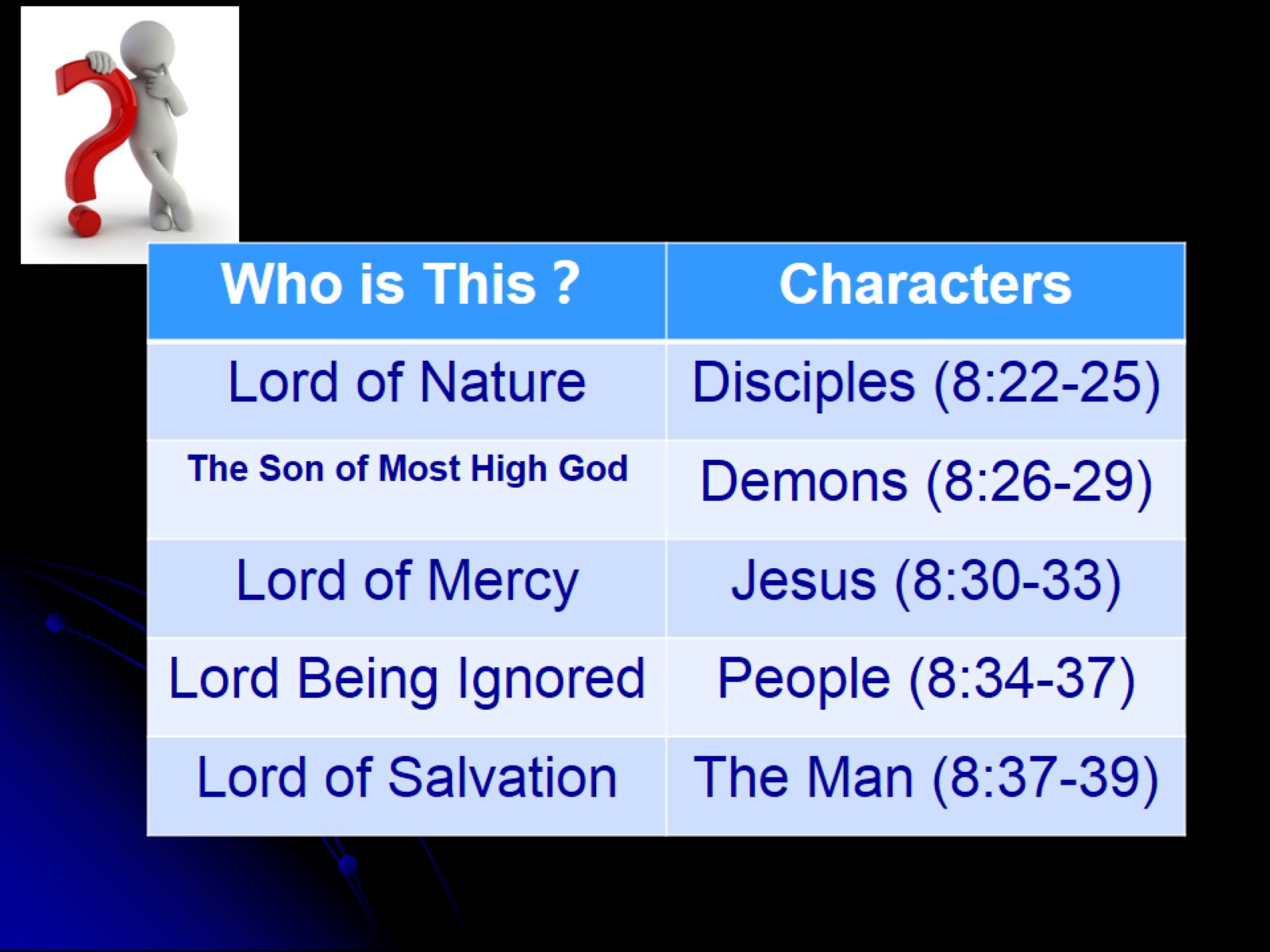 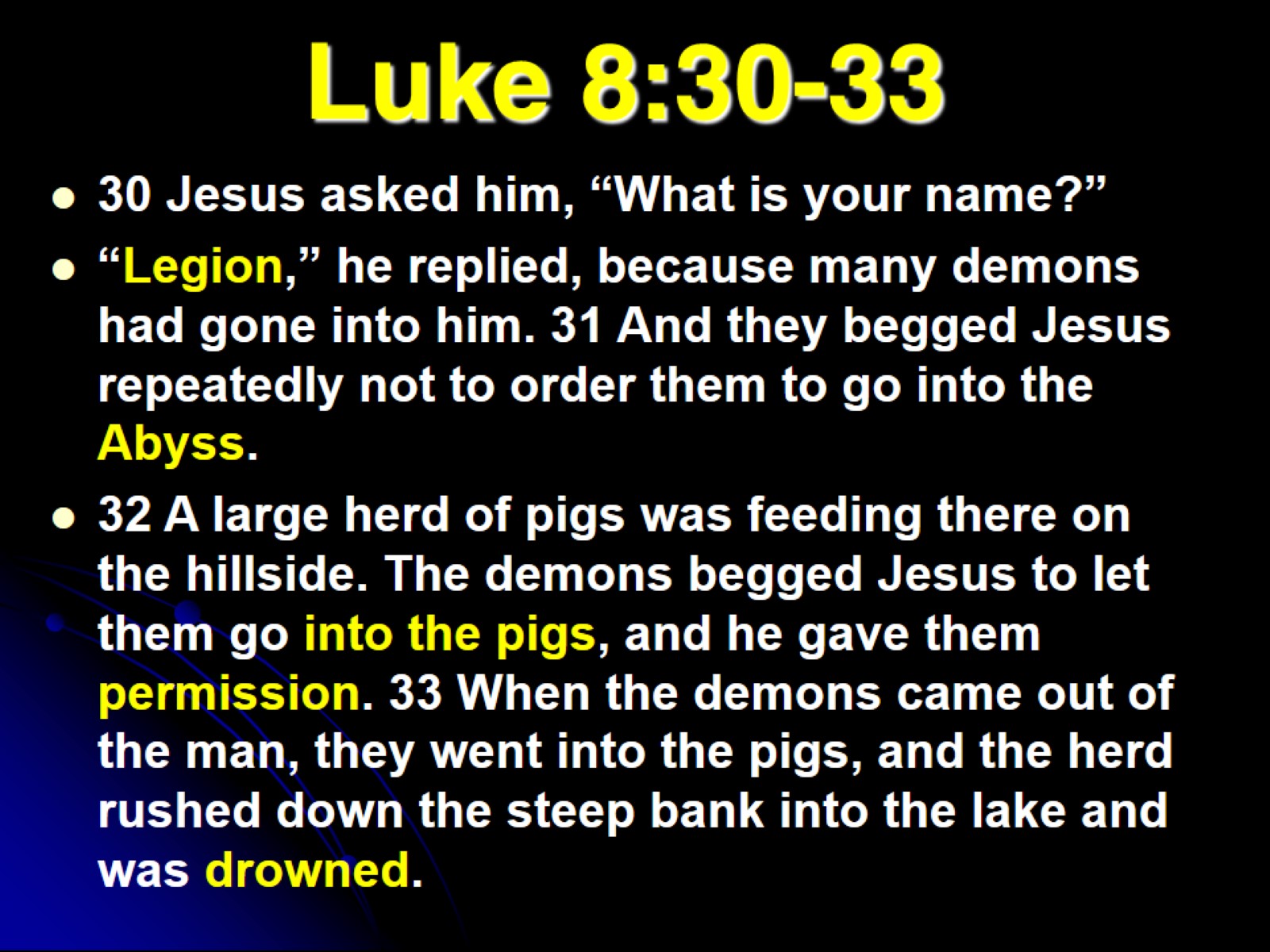 Luke 8:30-33
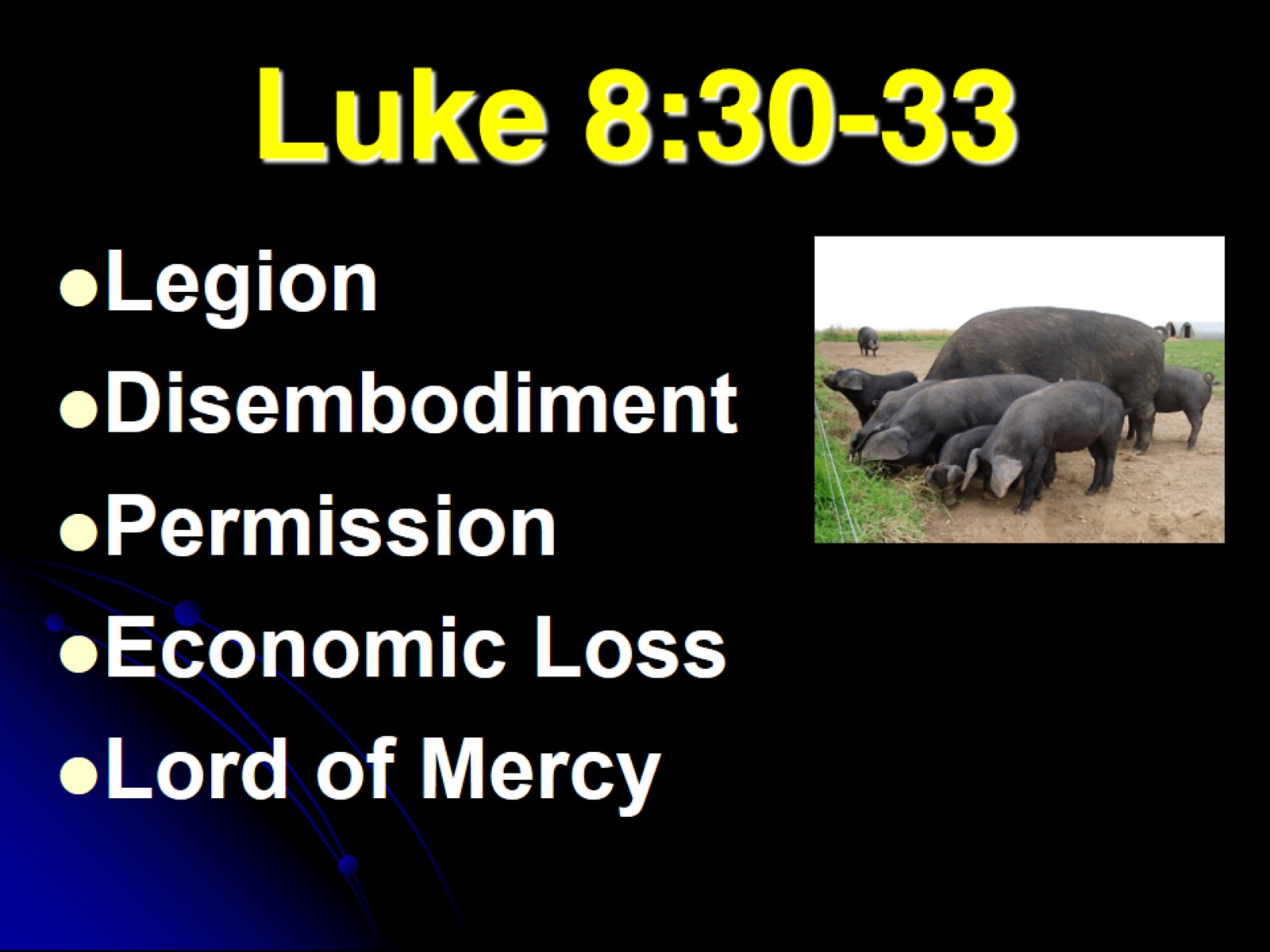 Luke 8:30-33
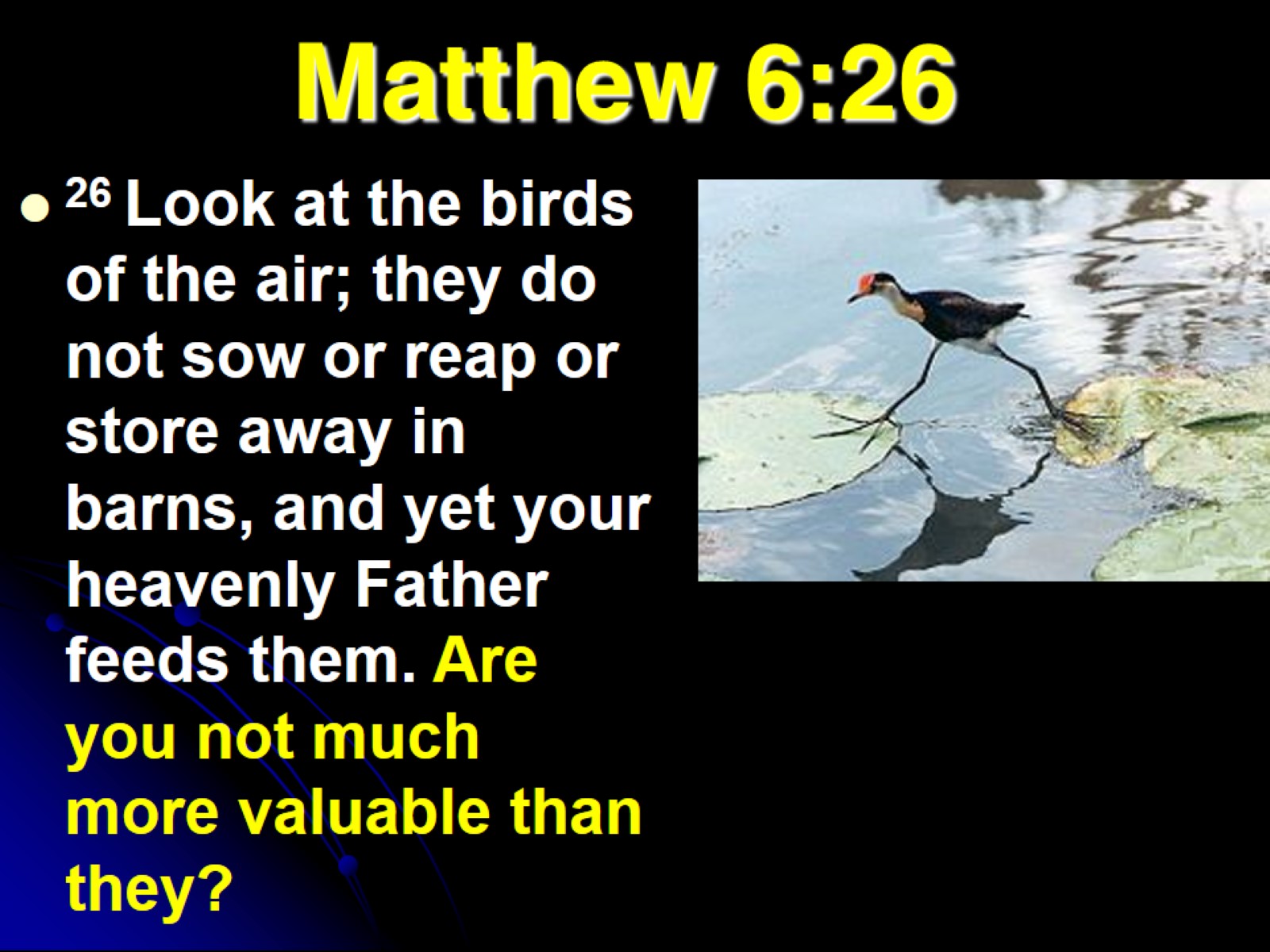 Matthew 6:26
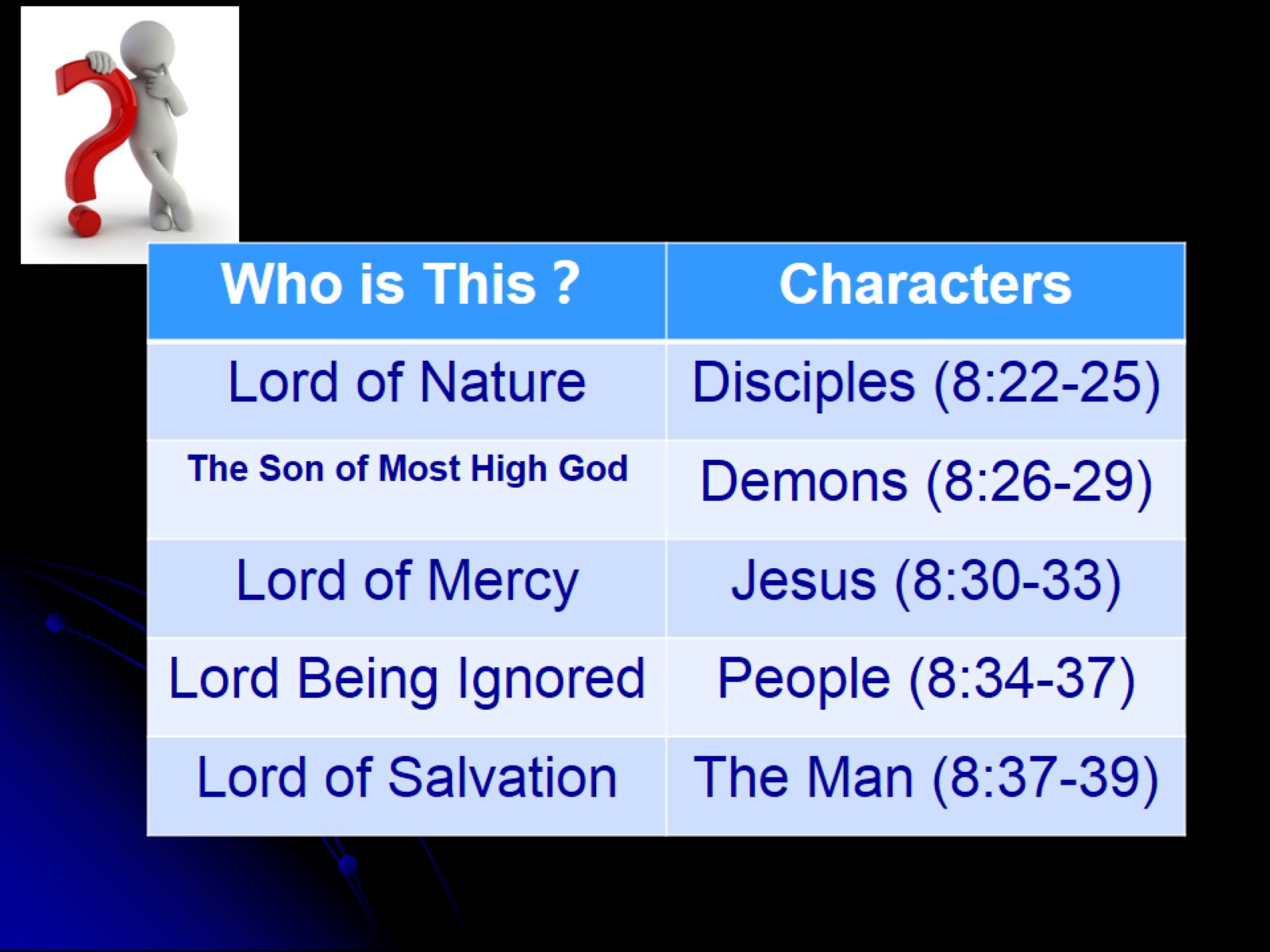 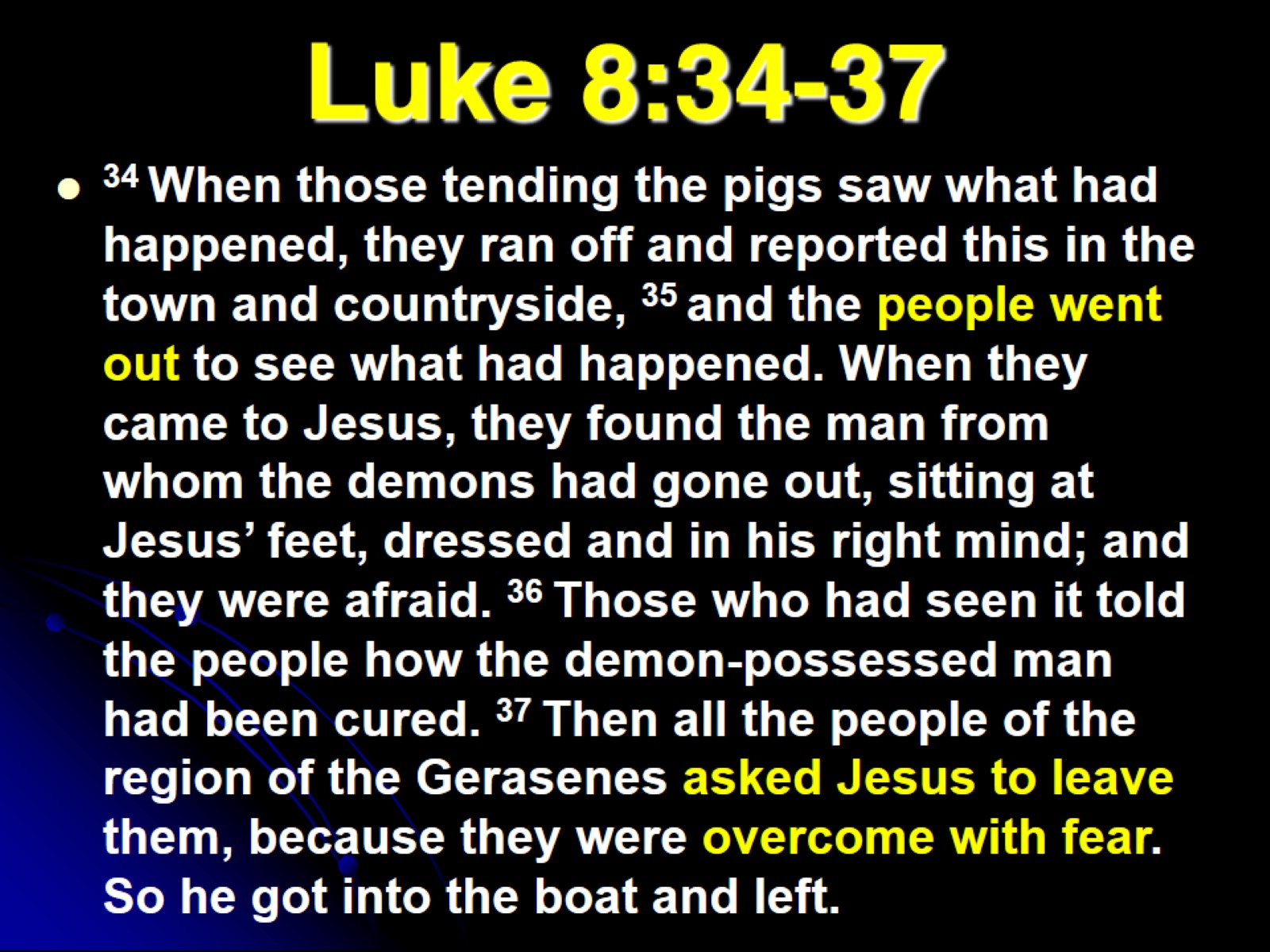 Luke 8:34-37
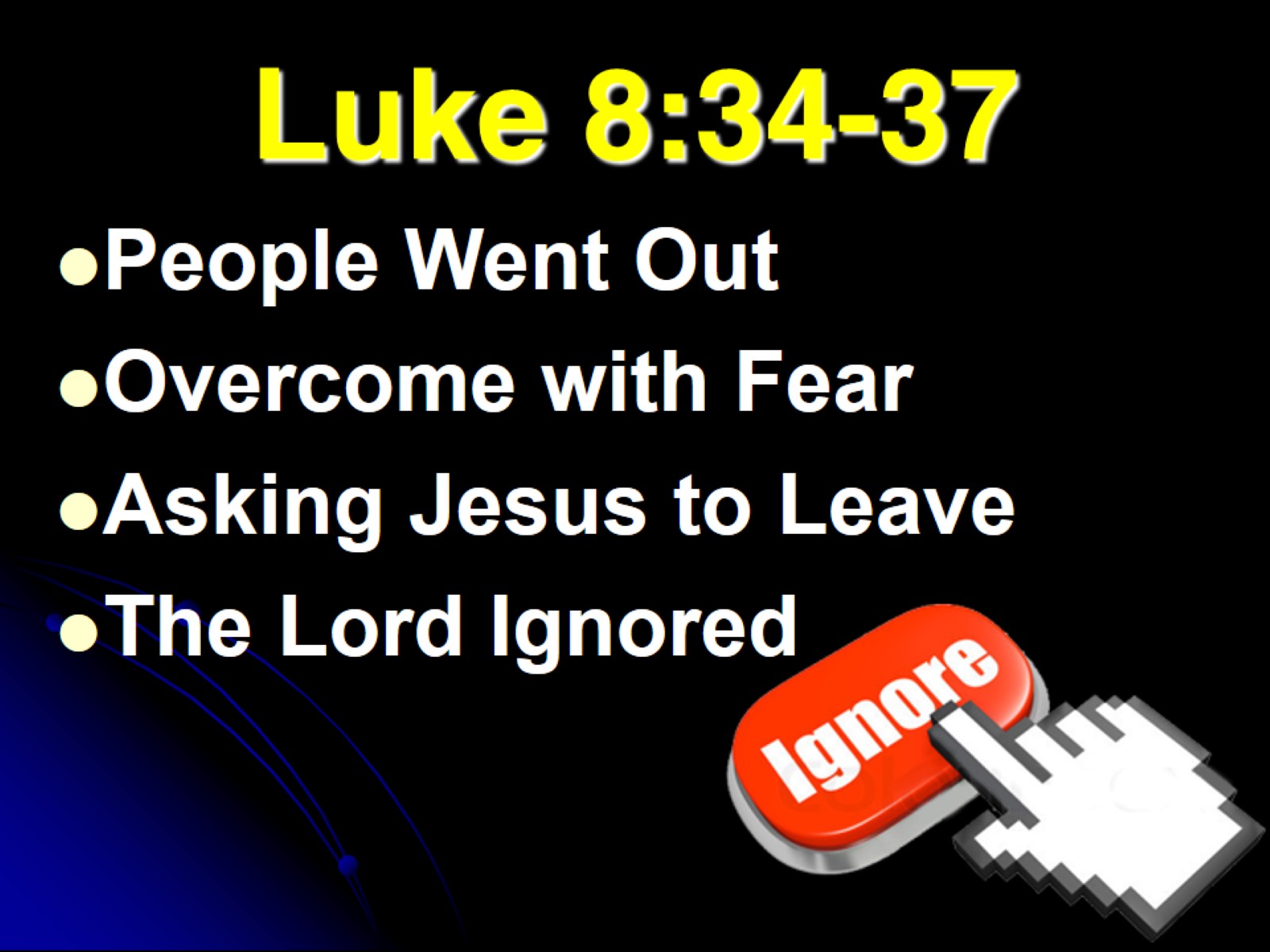 Luke 8:34-37
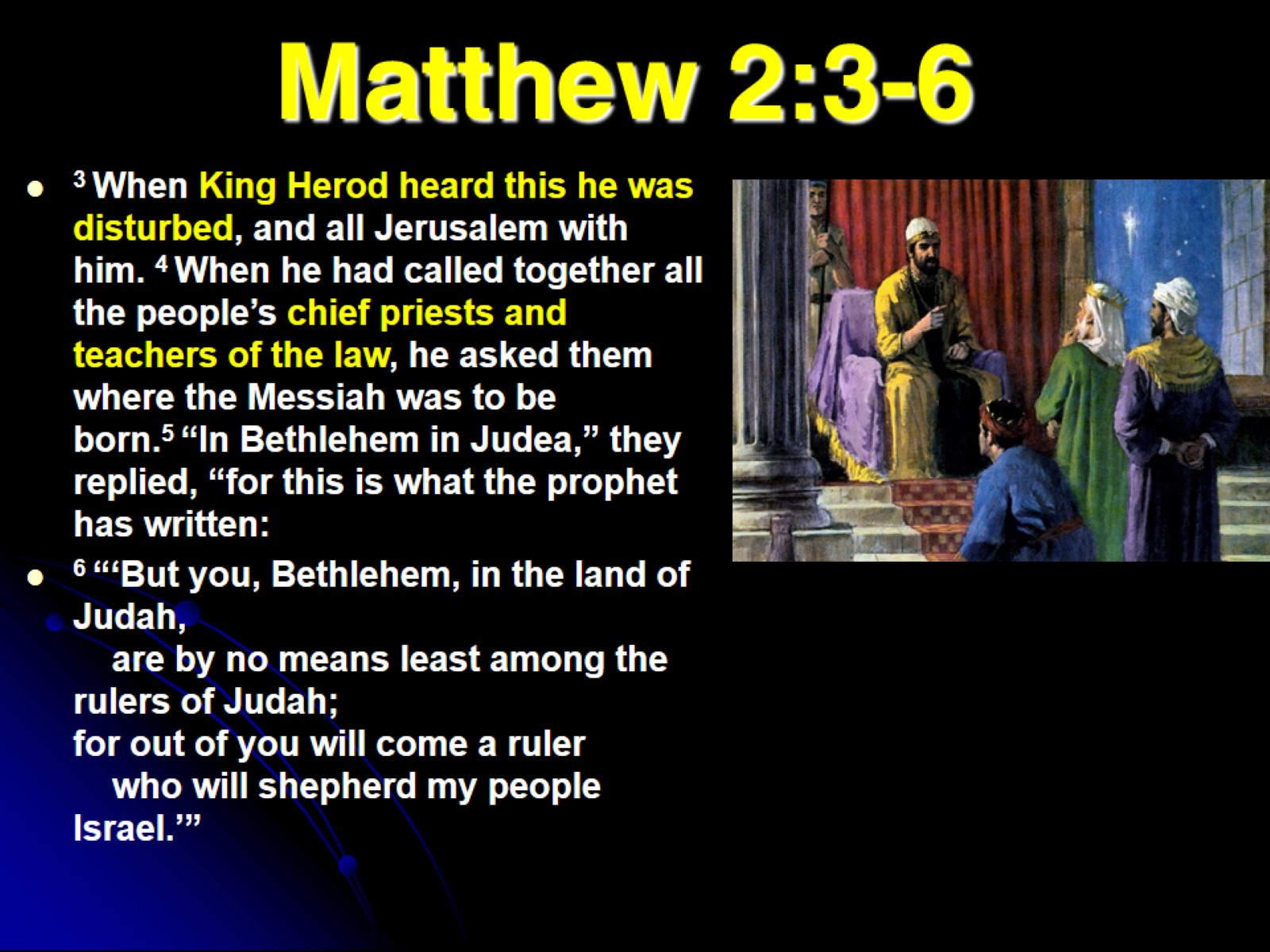 Matthew 2:3-6
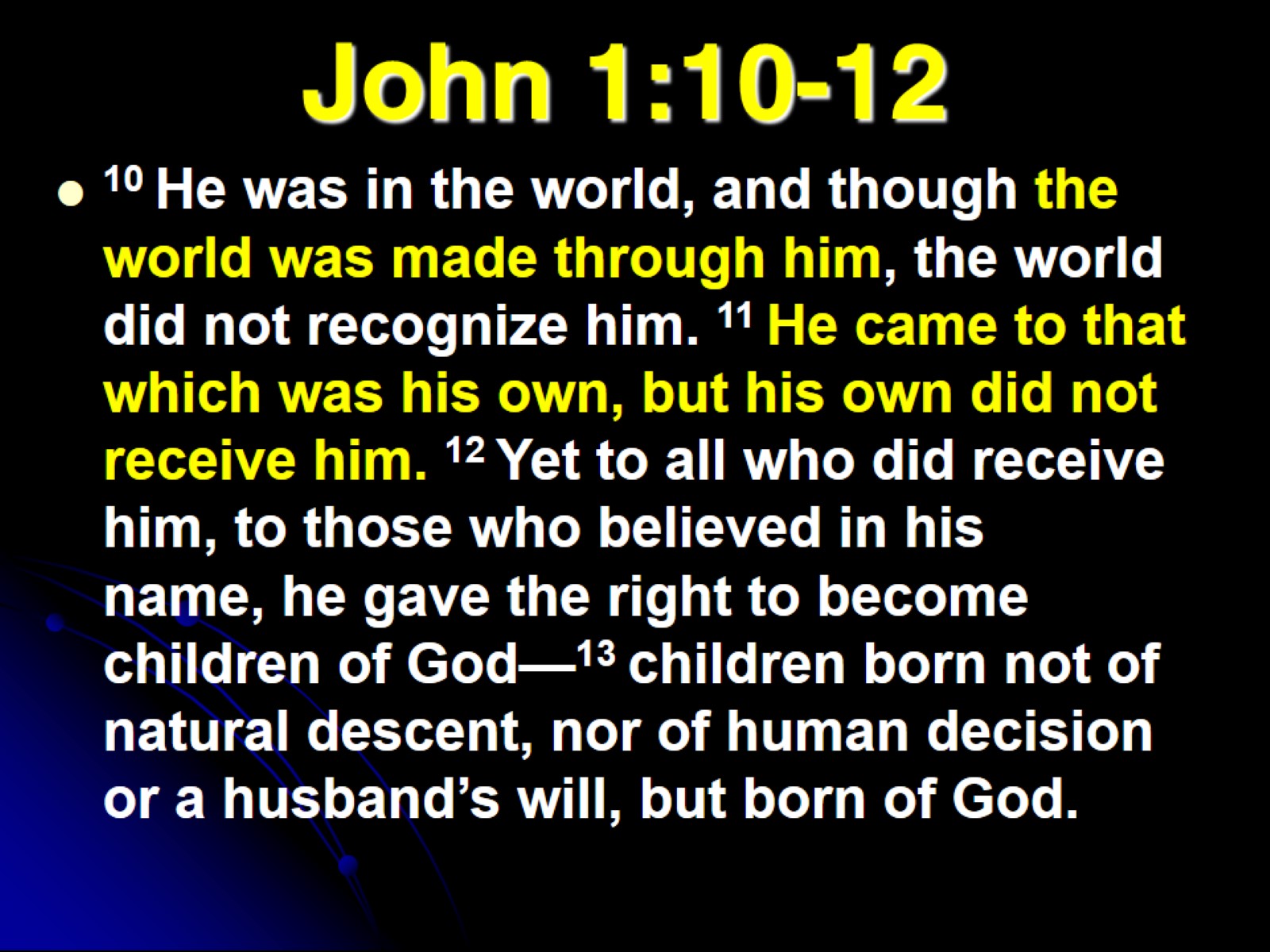 John 1:10-12
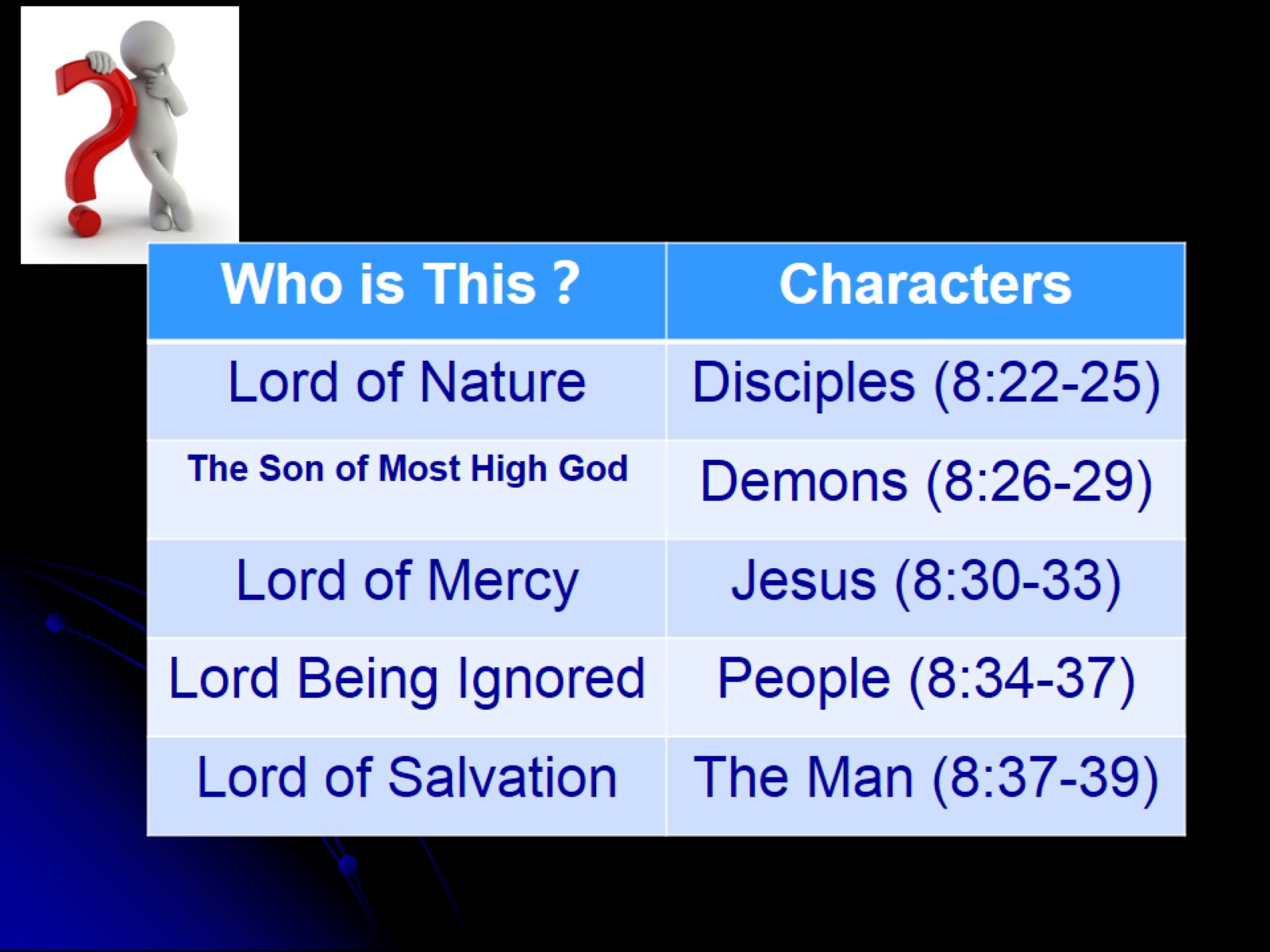 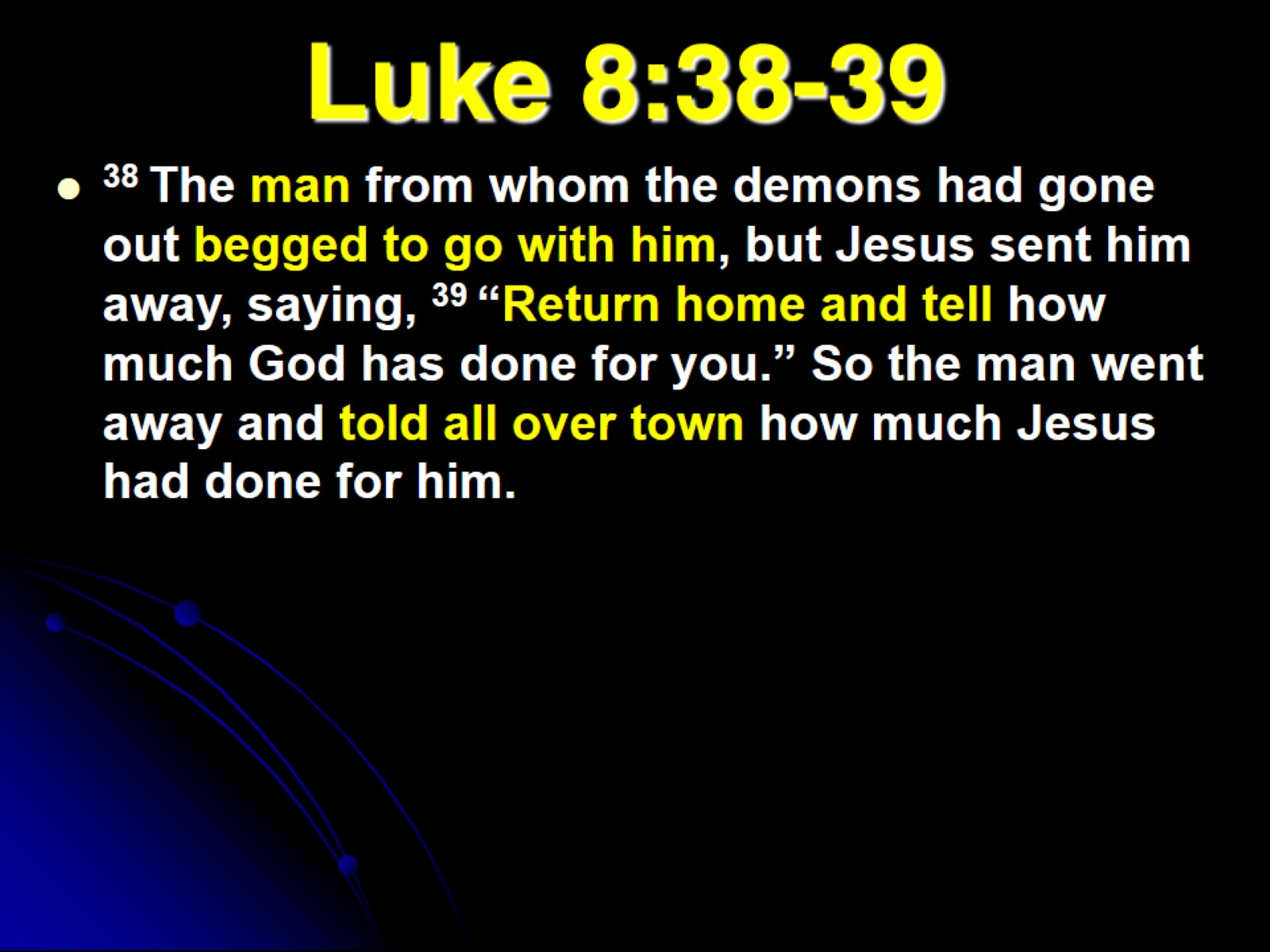 Luke 8:38-39
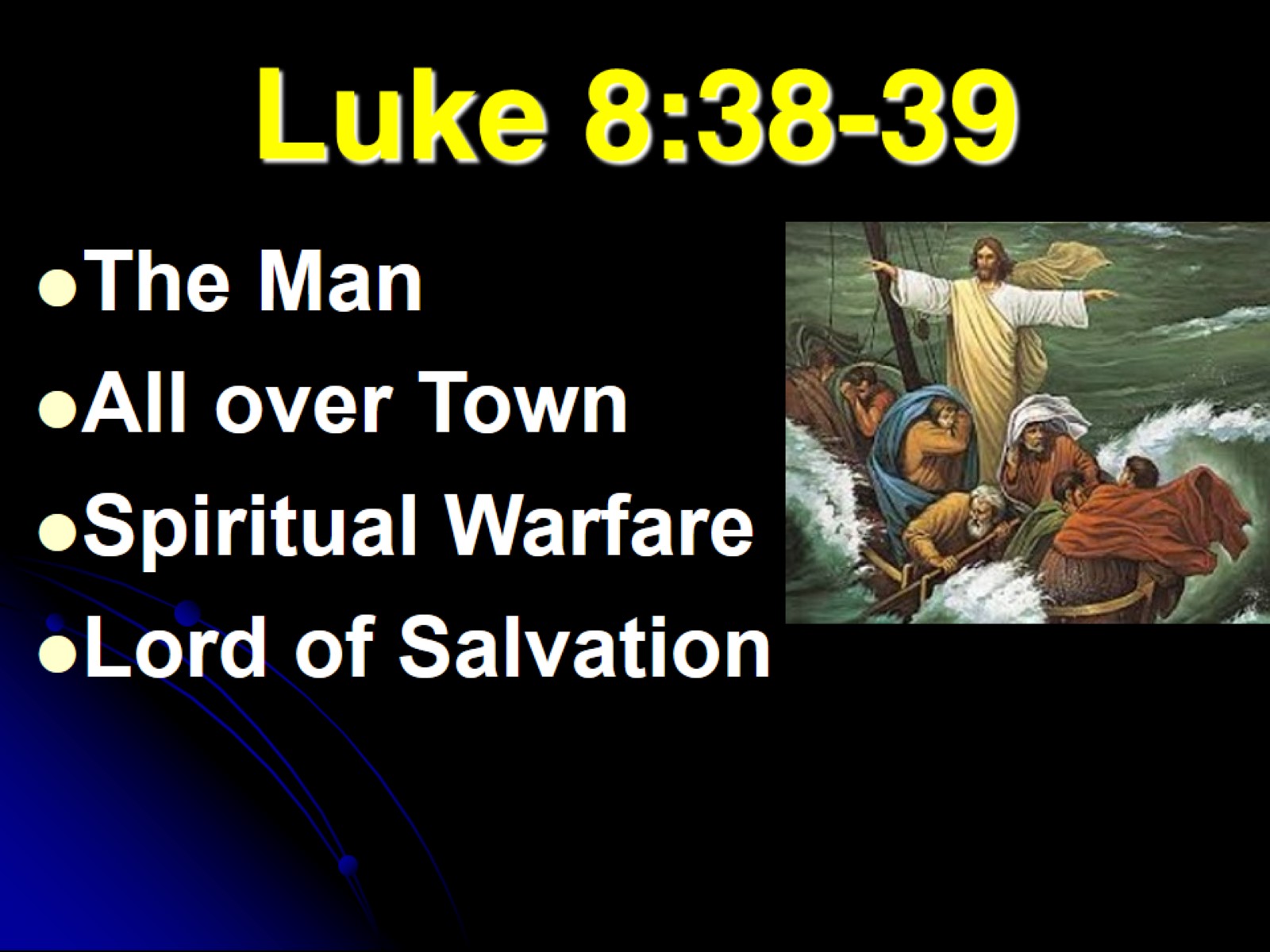 Luke 8:38-39
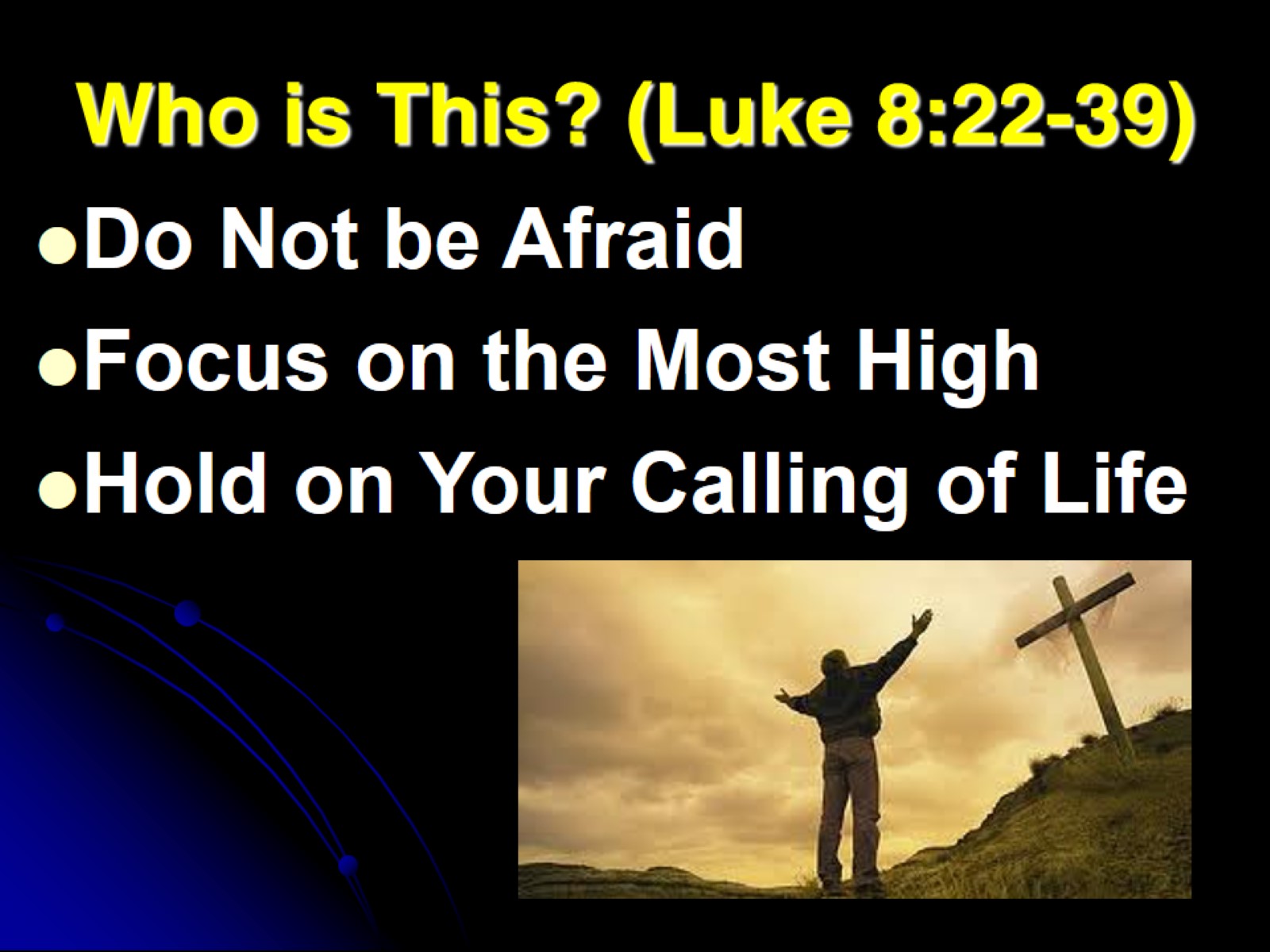 Who is This? (Luke 8:22-39)